Unit 5
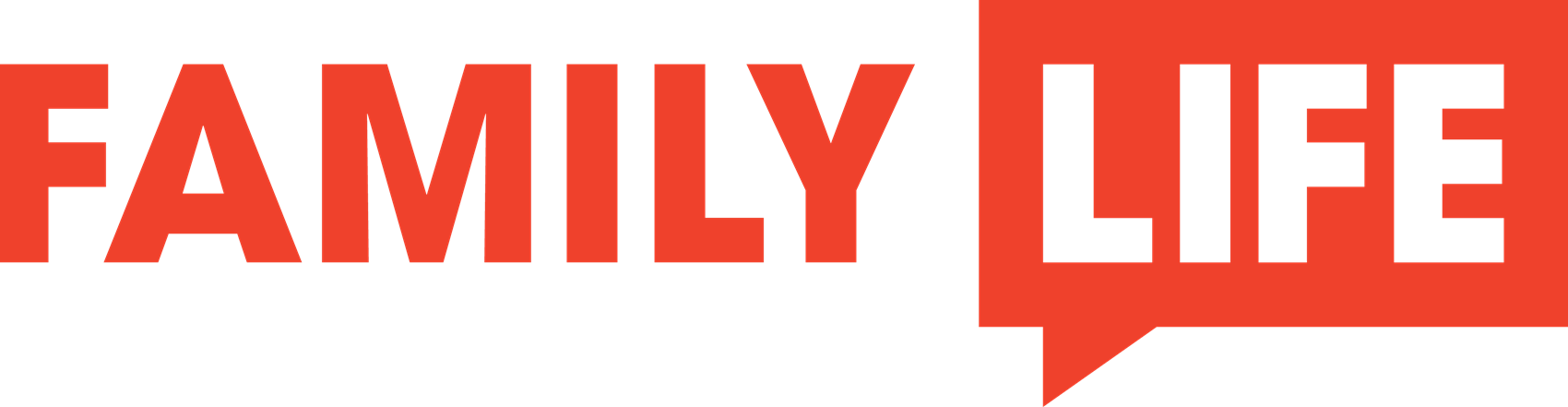 作者：何丽容

单位：华南师范大学外文学院
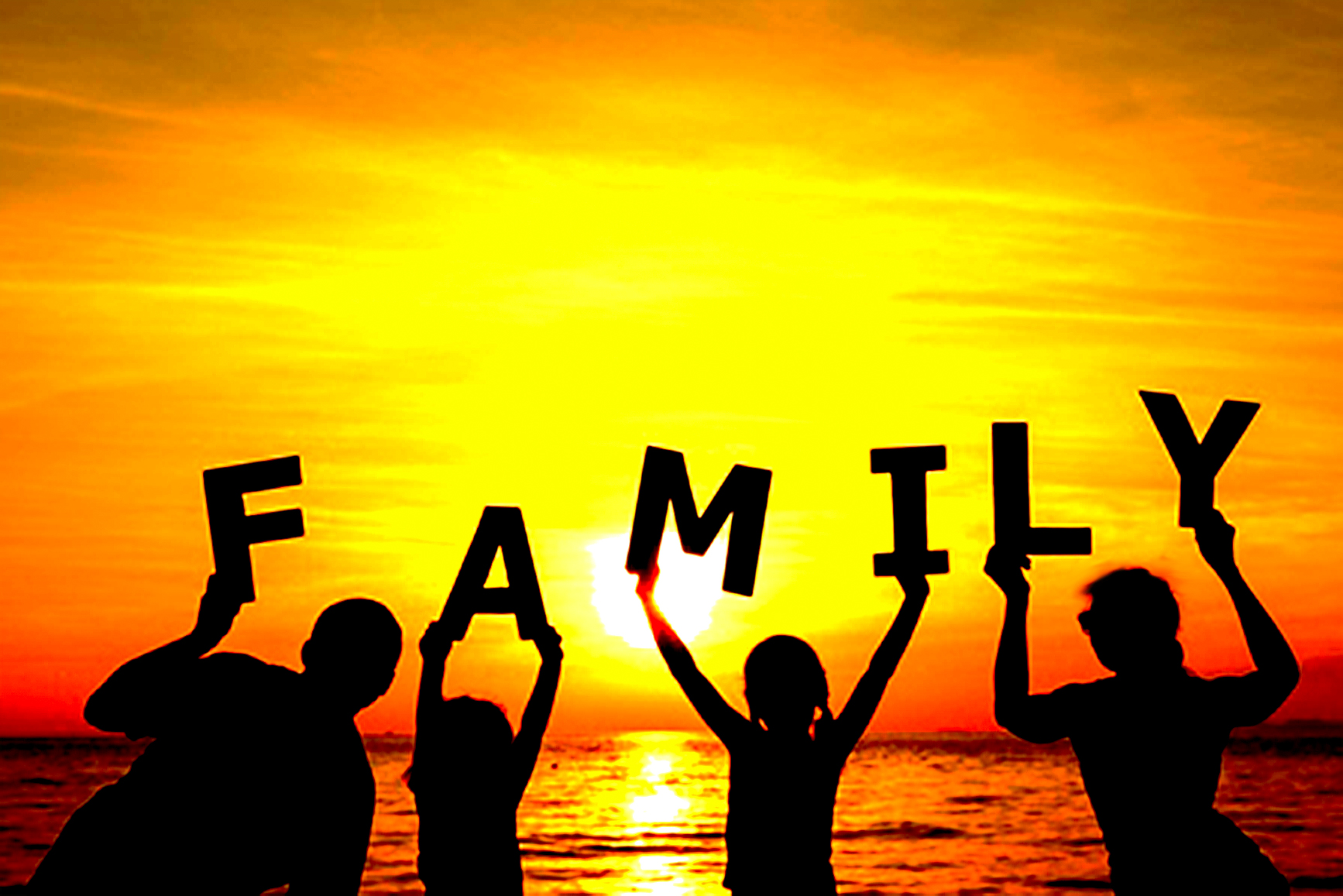 Ode to my family
                                             The Cranberries
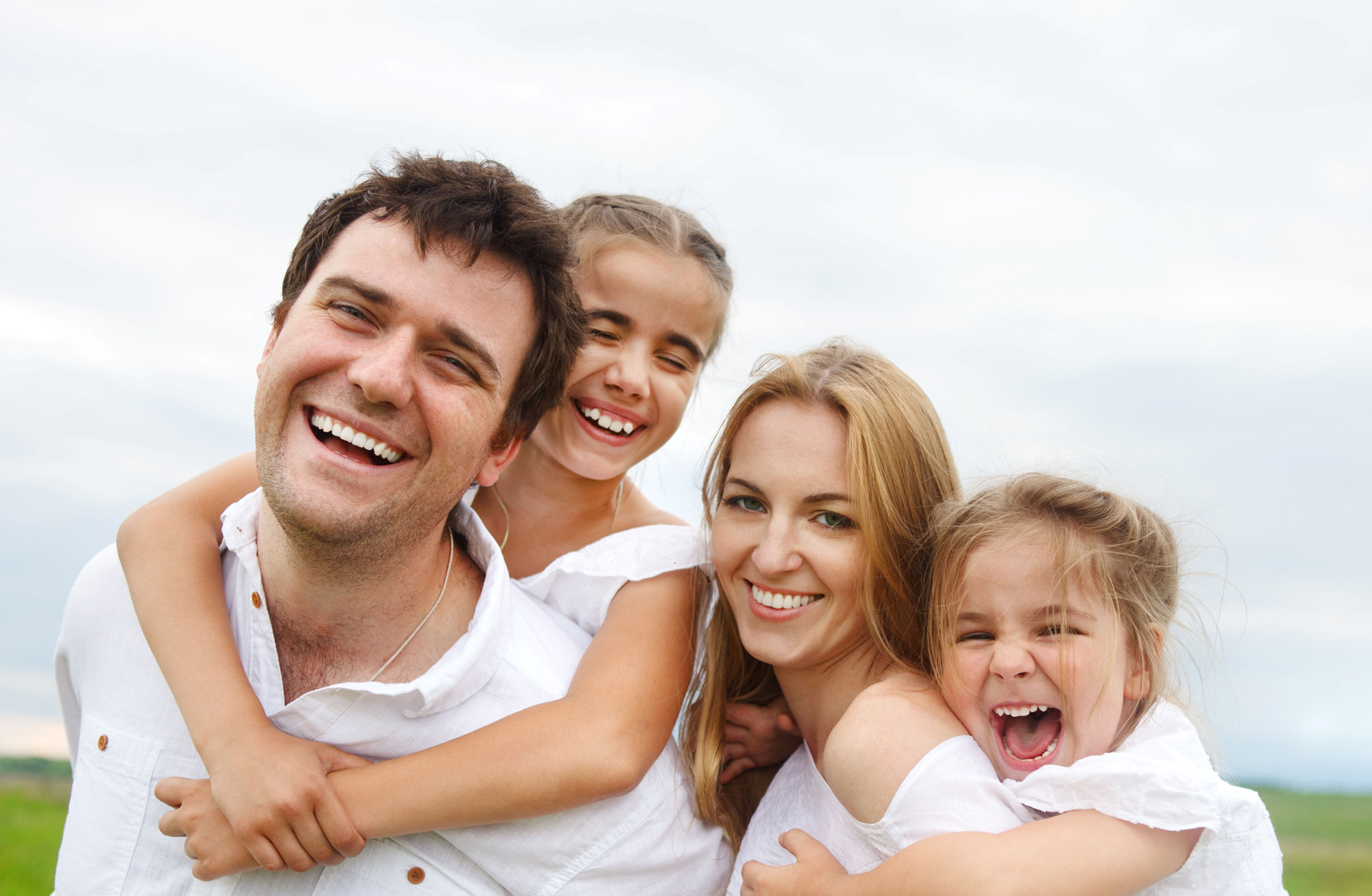 Understand the things I say
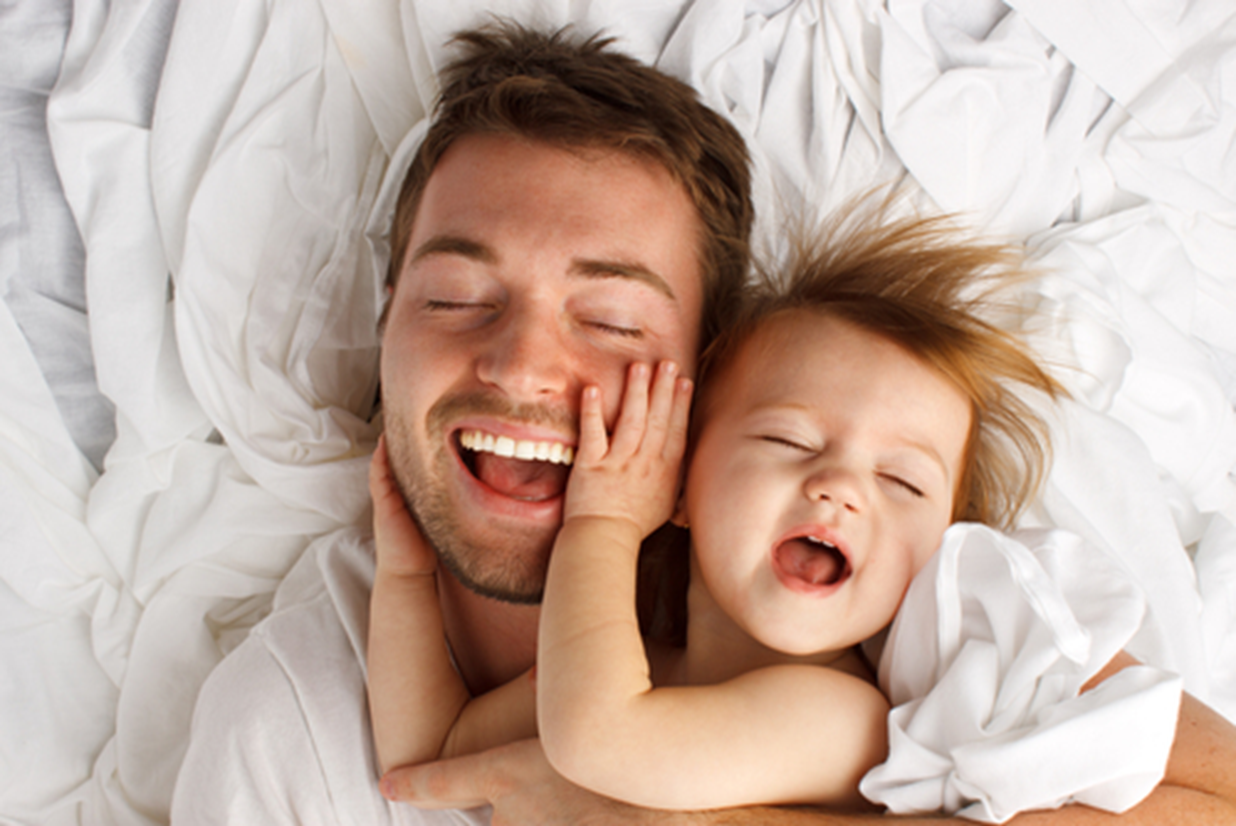 Don't turn away from me
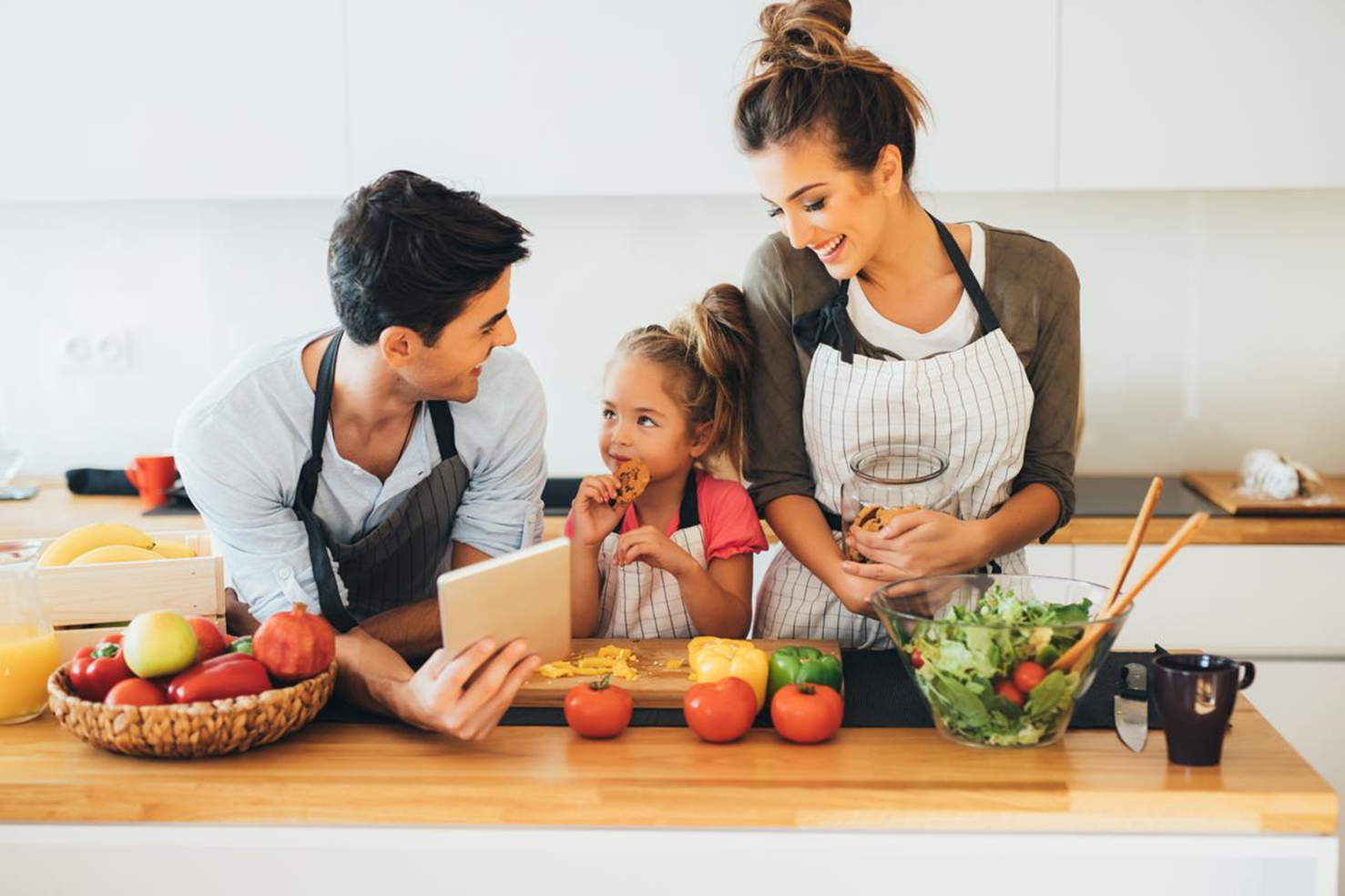 Cause I've spent half my life out there
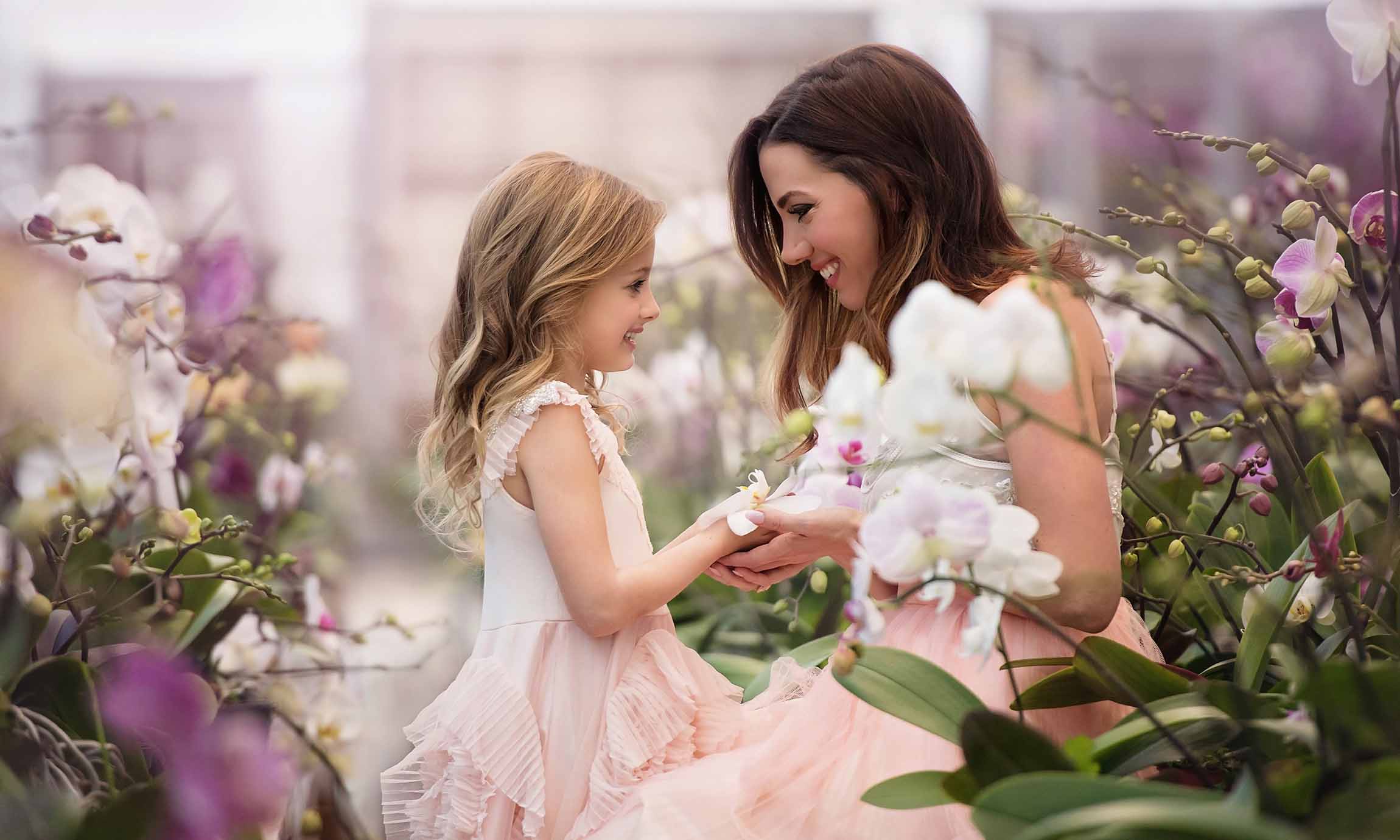 You wouldn't disagree
Do you see me
do you see
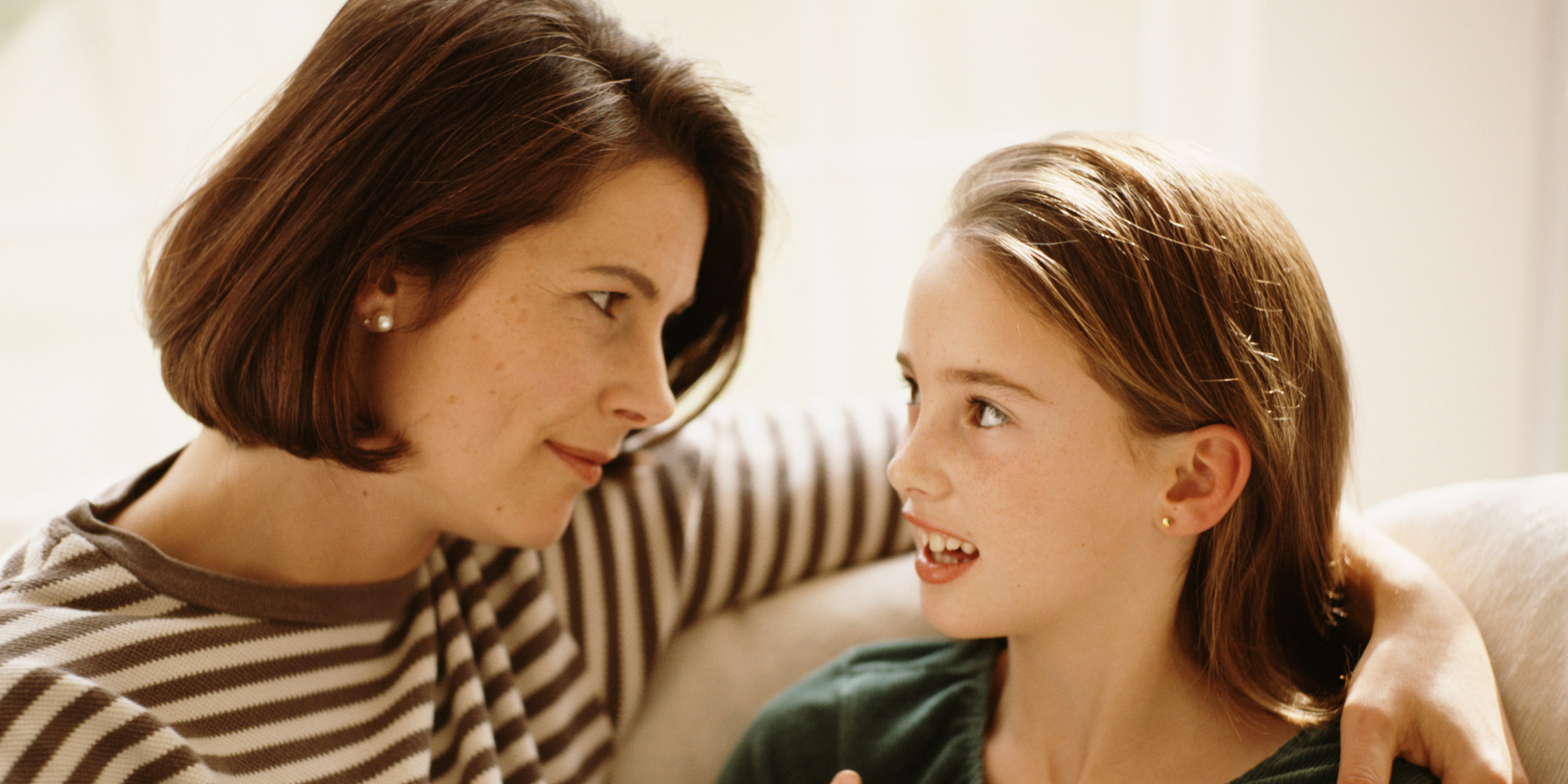 Do you like me standing there?
Do you like me
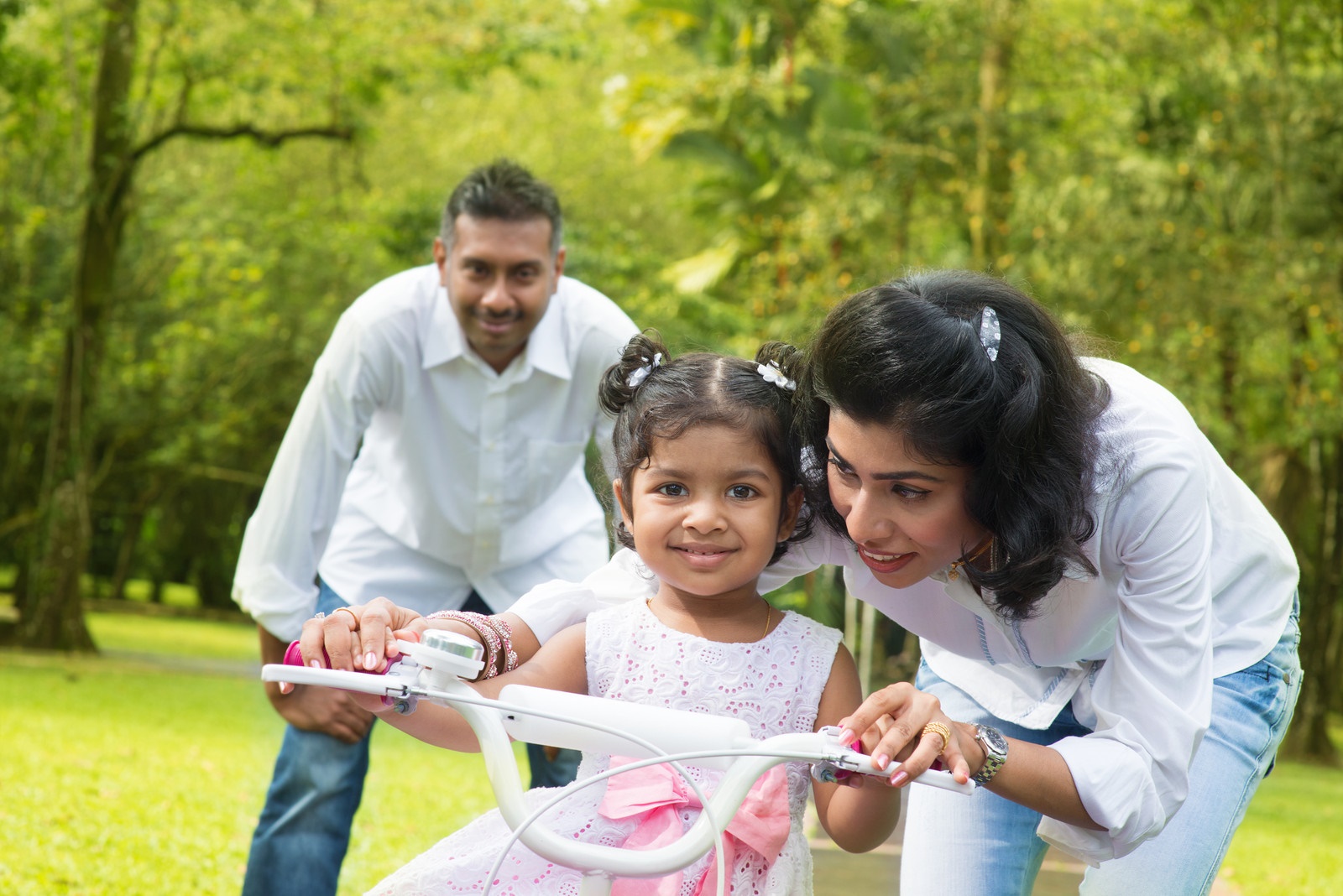 do you know
Do you notice
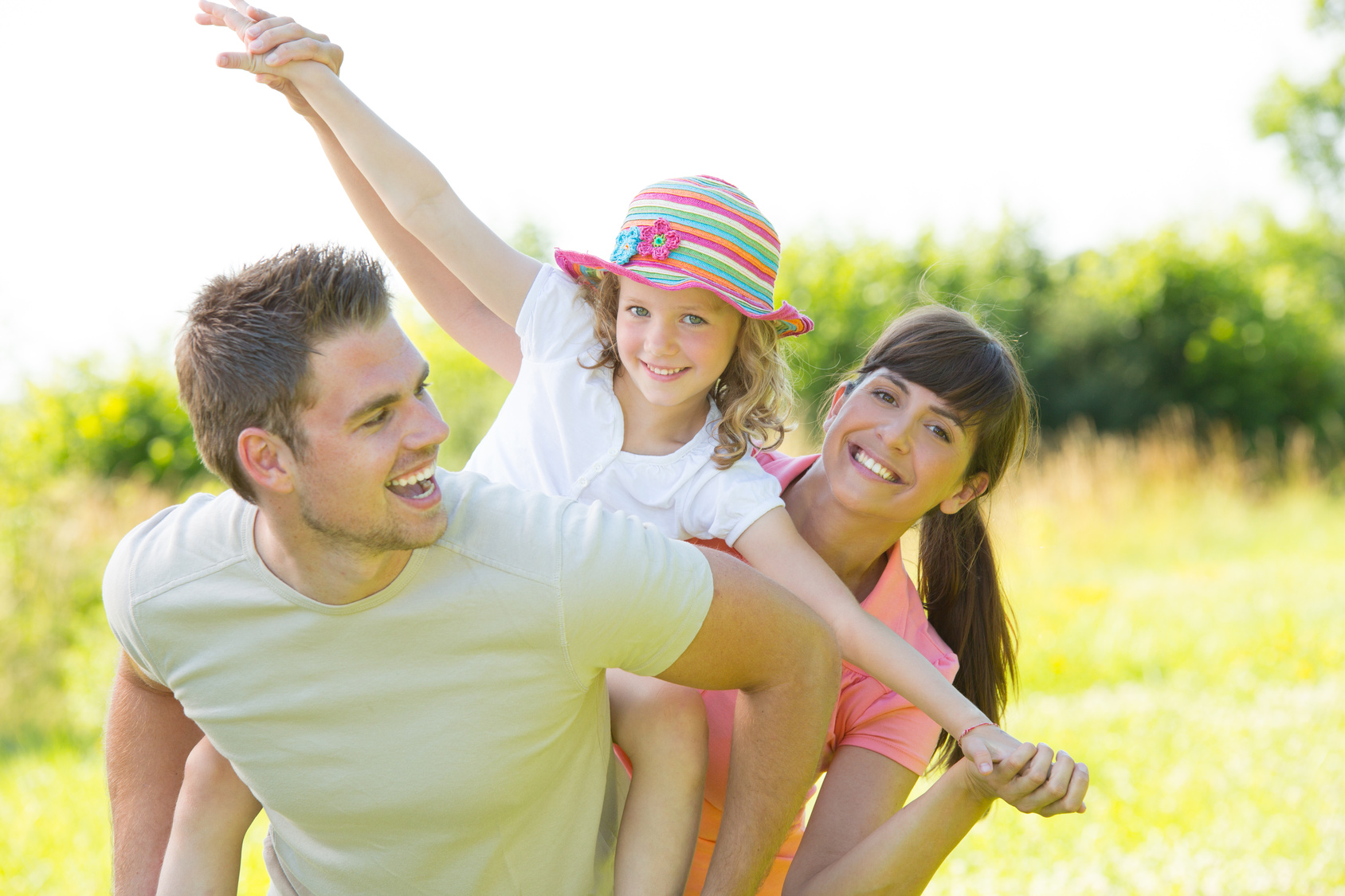 Do you see me
do you see me
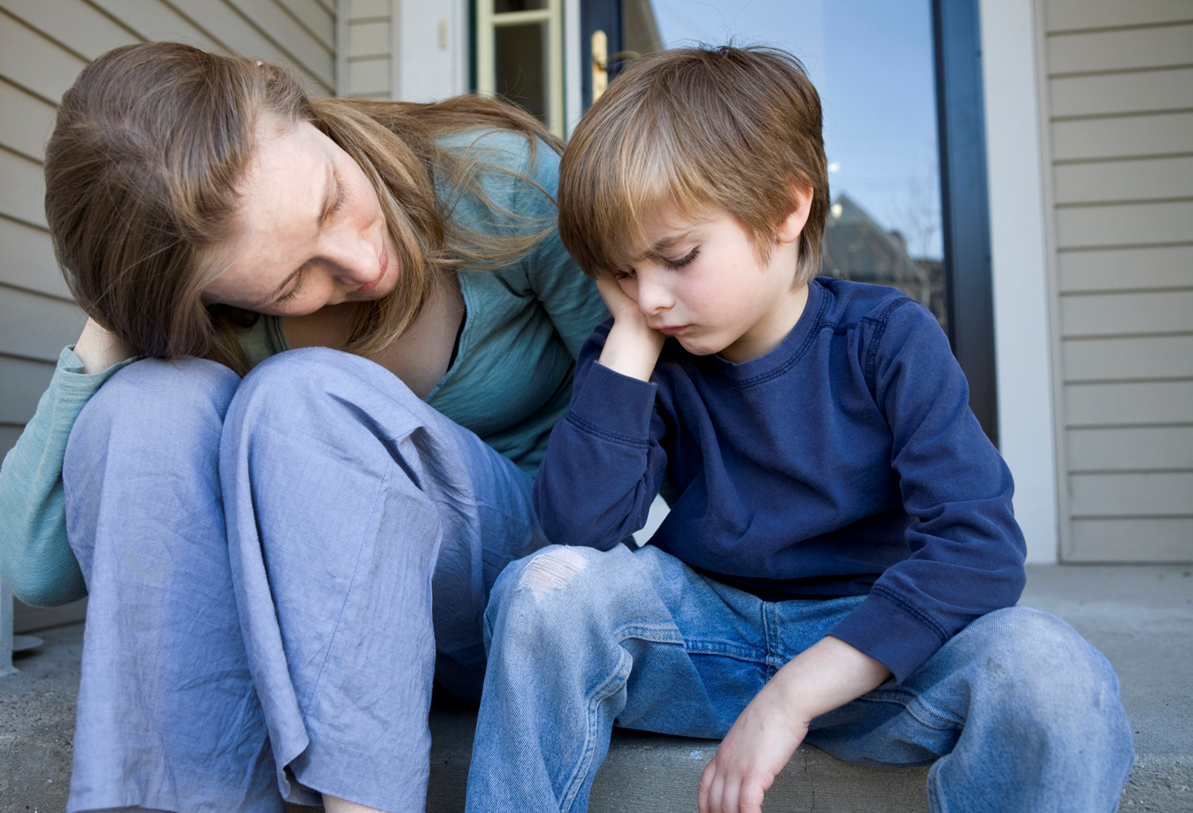 Does anyone care
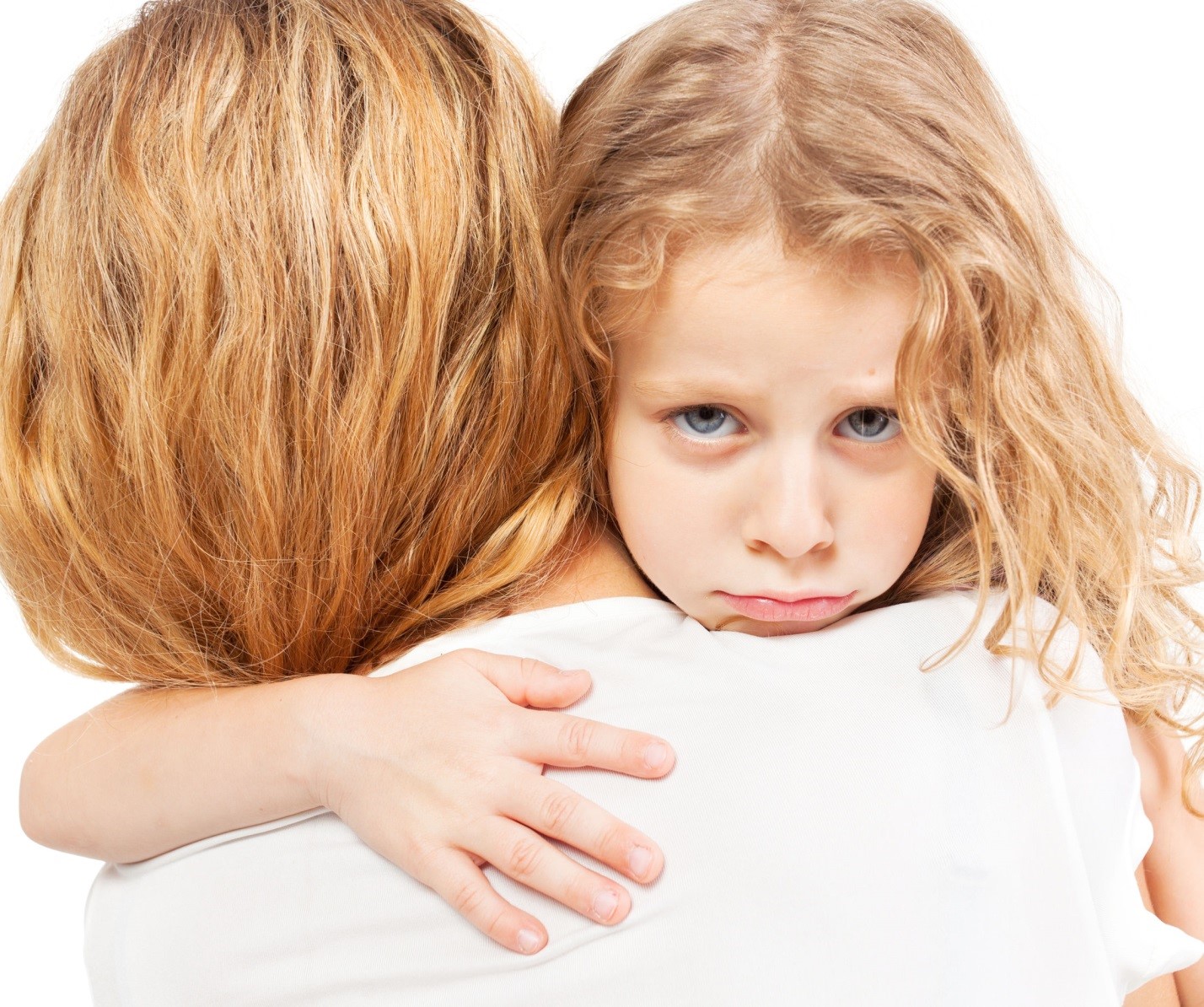 Unhappiness where's when I was young
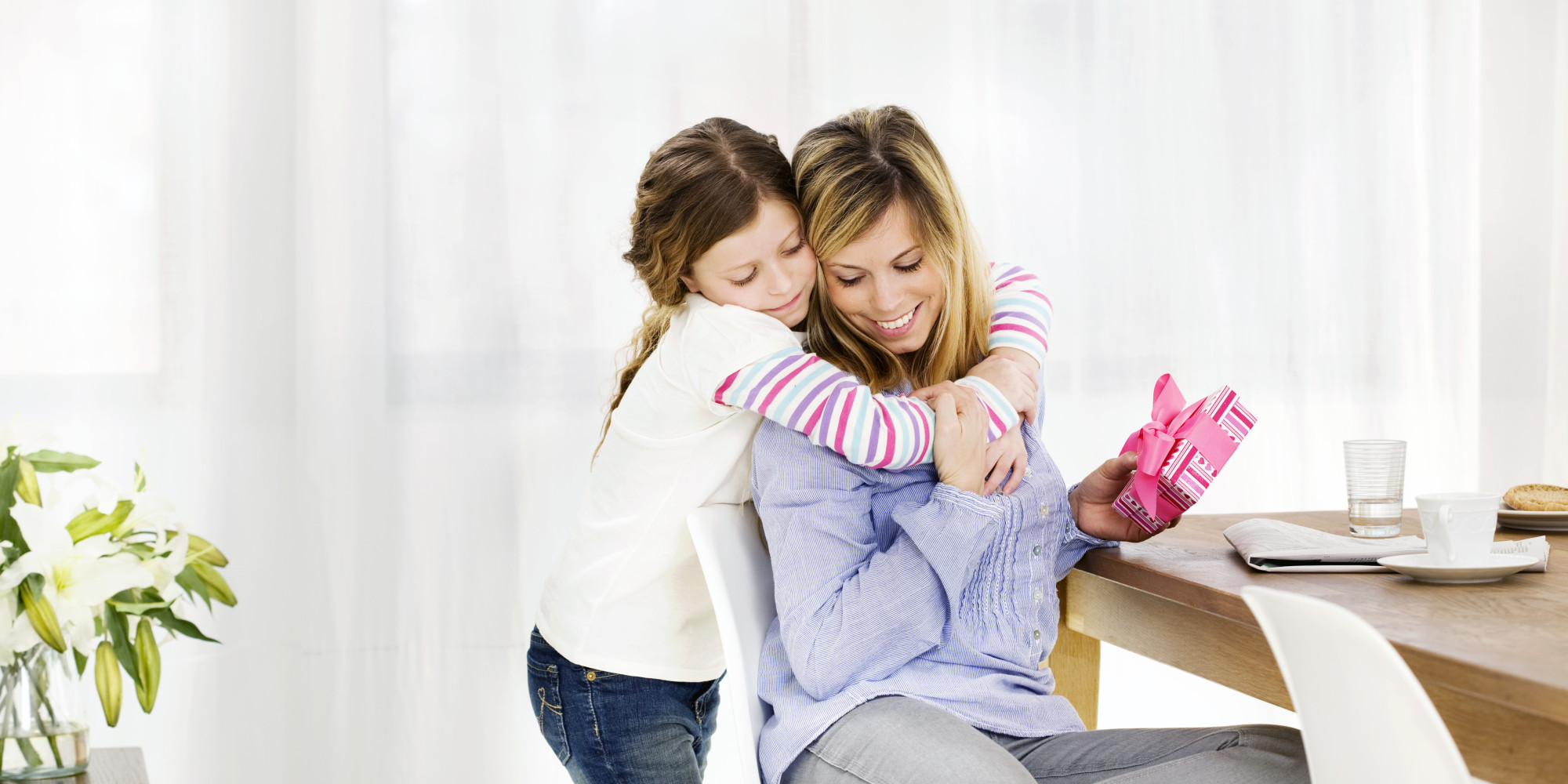 And we didn't give a damn
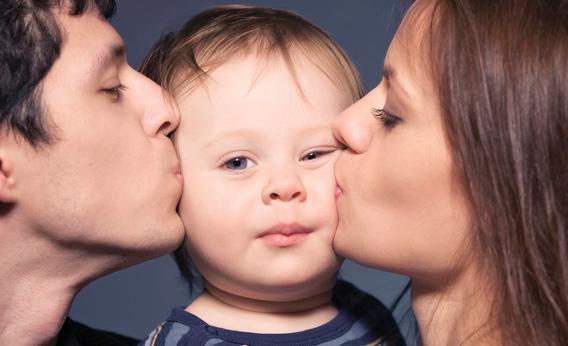 cause we were raised
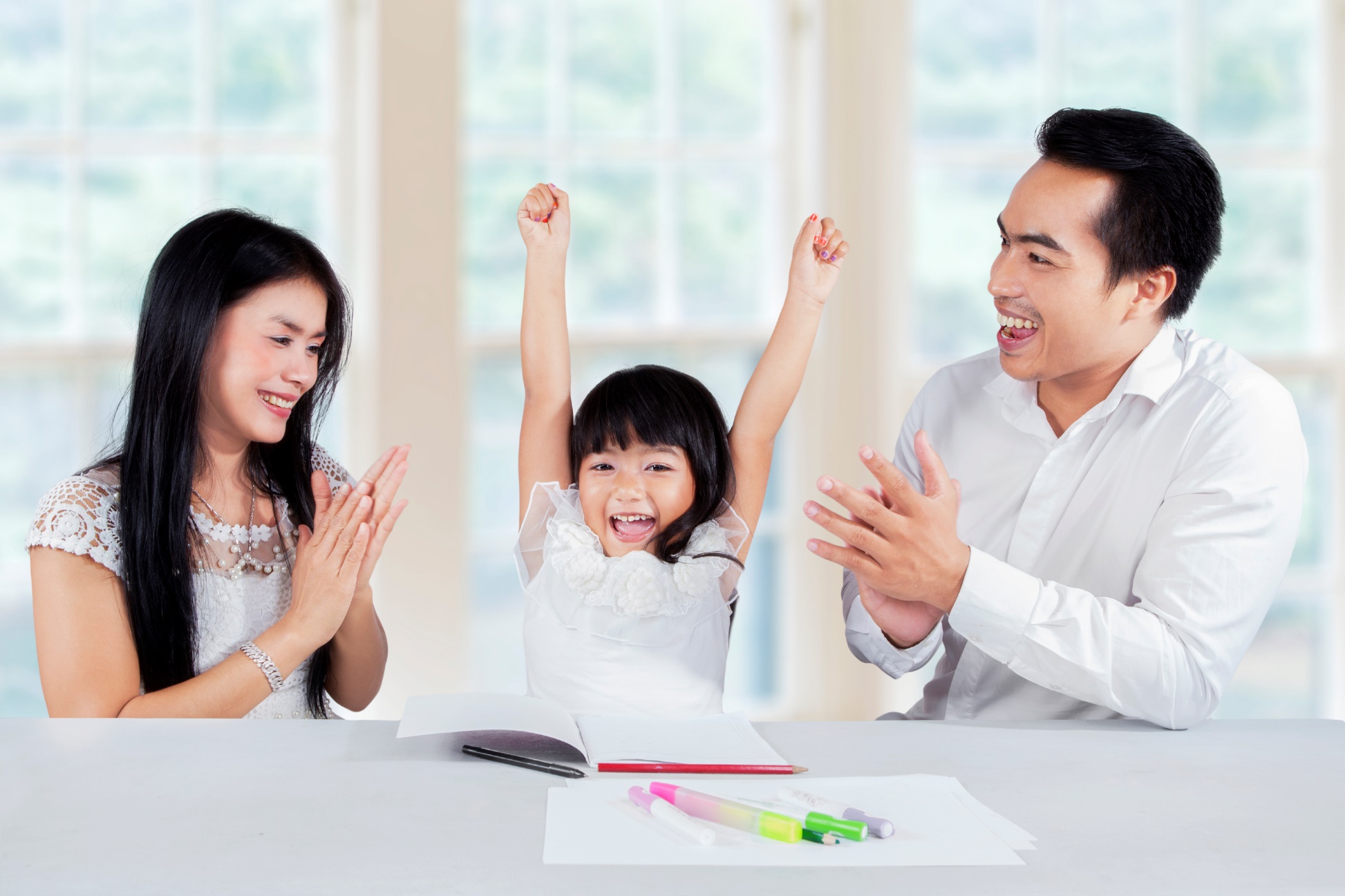 To see life as fun and take it if we can
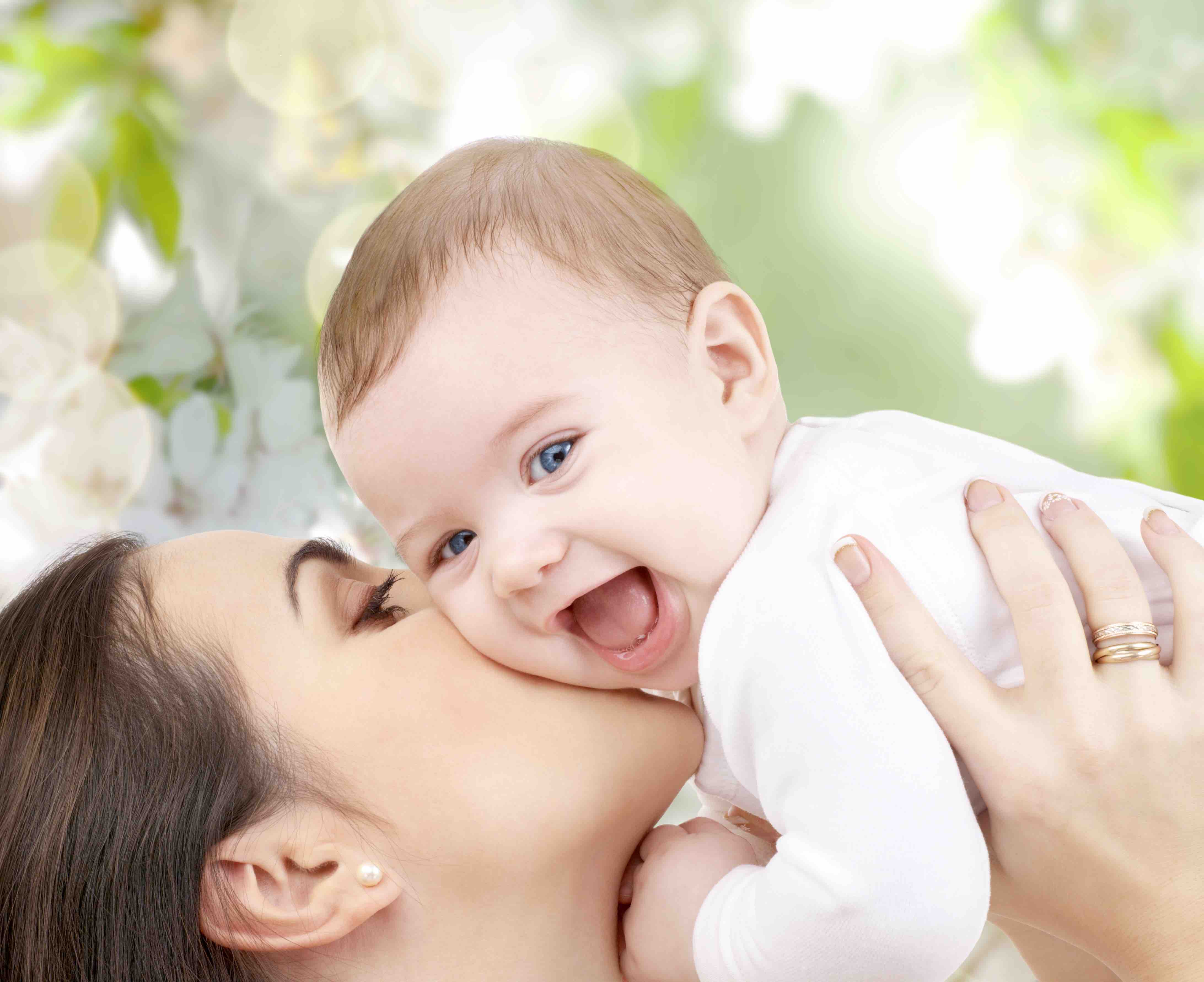 My mother
My mother
She'd hold me
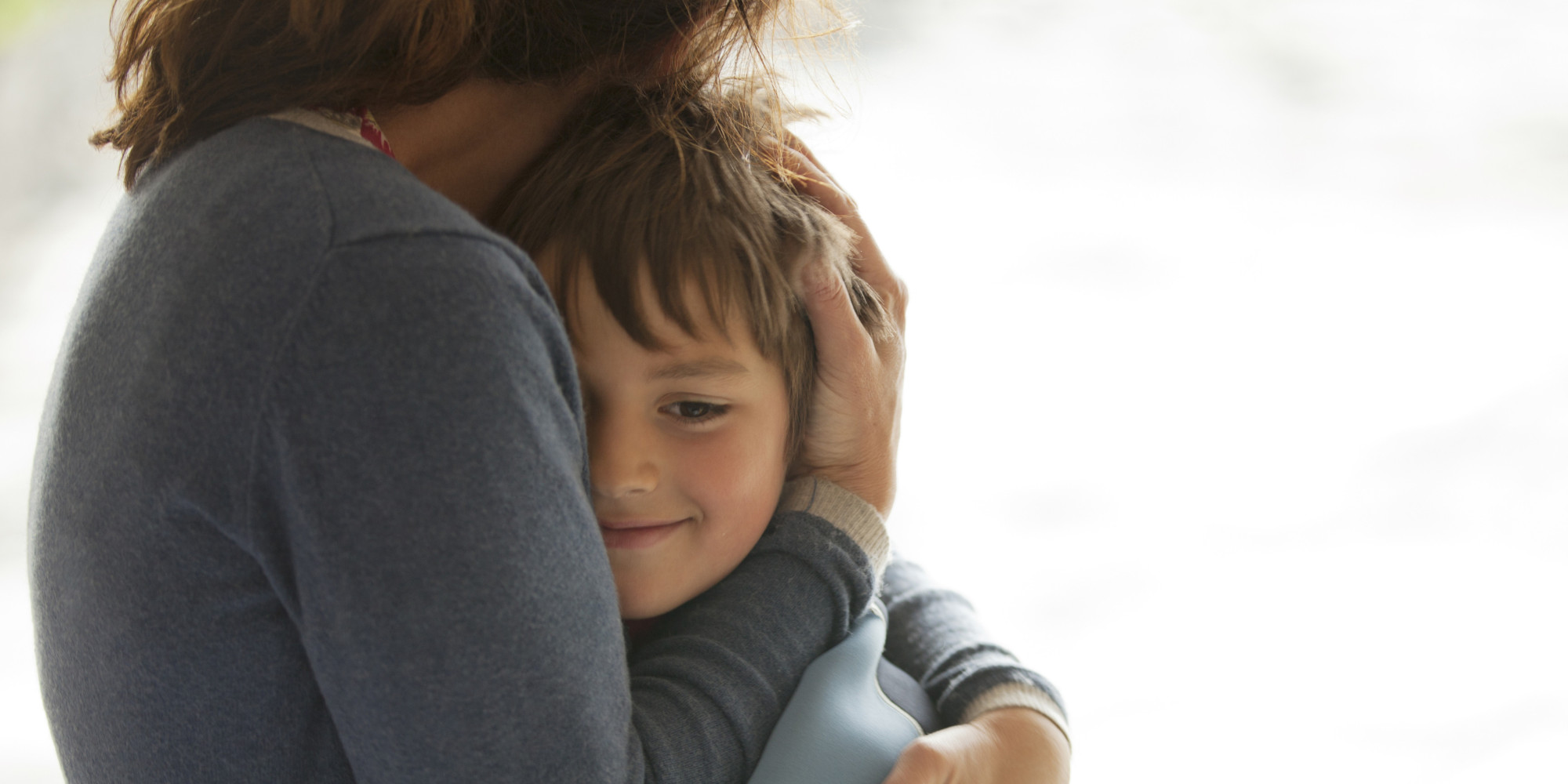 She'd hold me when I was out there
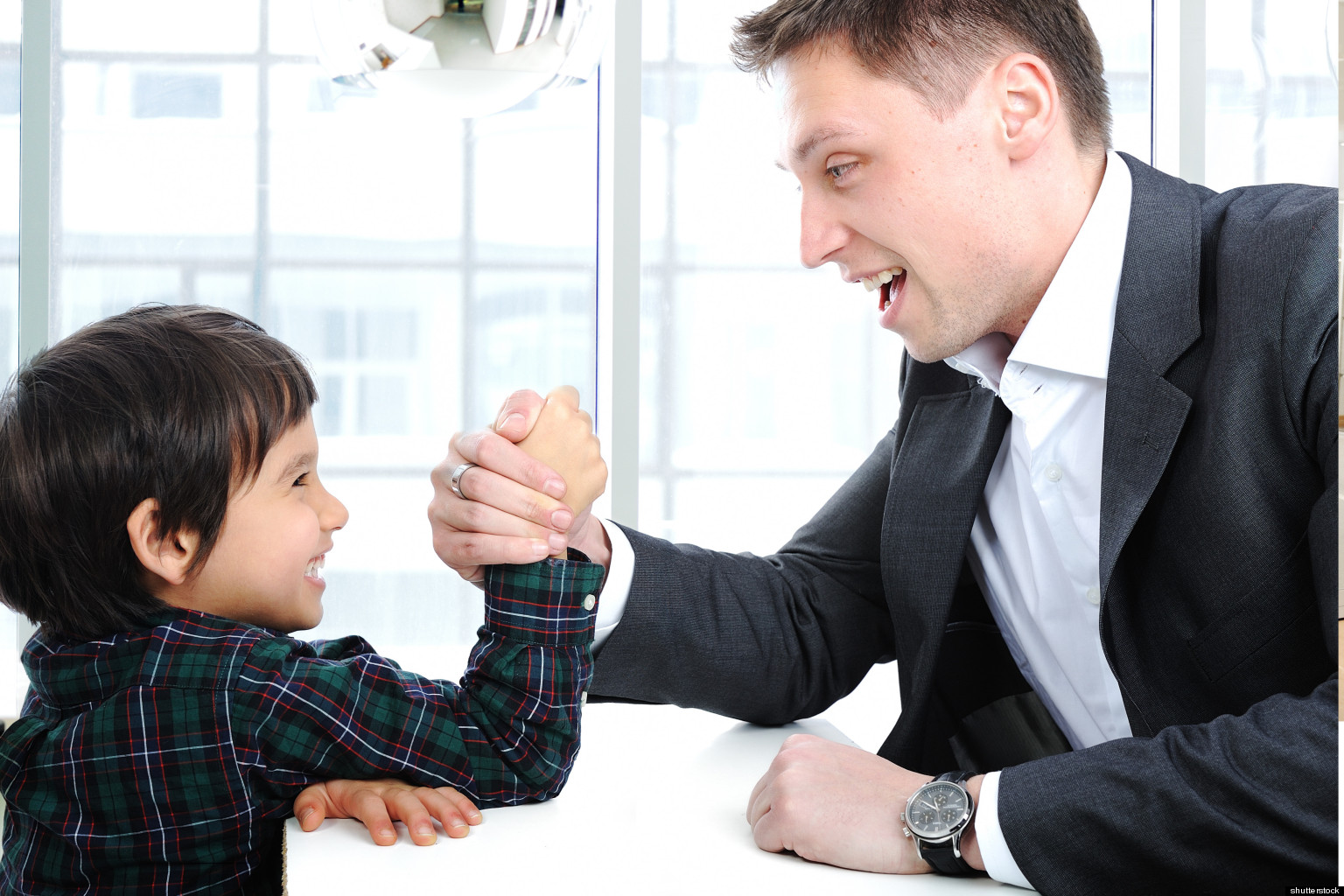 My father

         my father
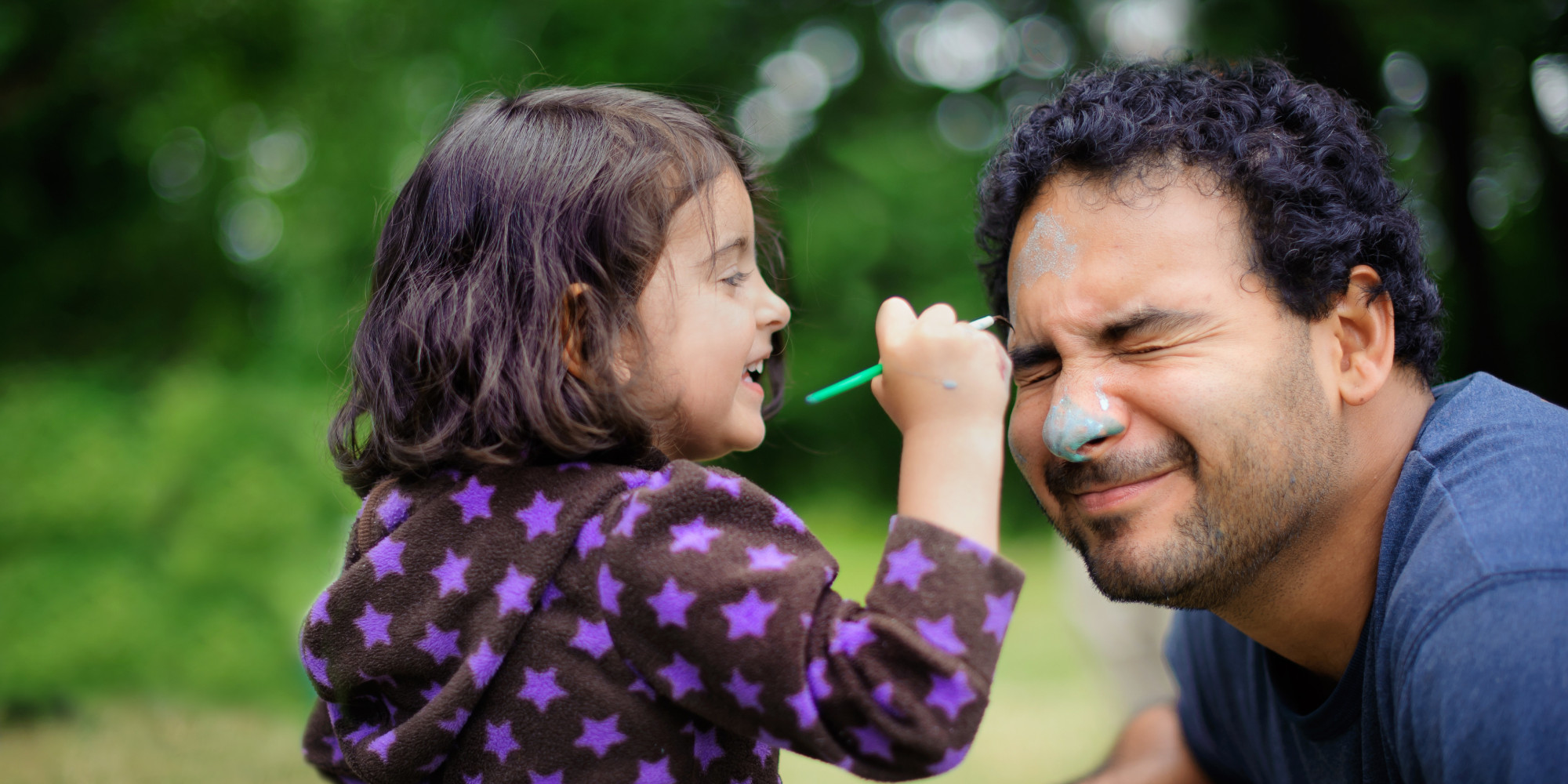 He liked me, well he liked me
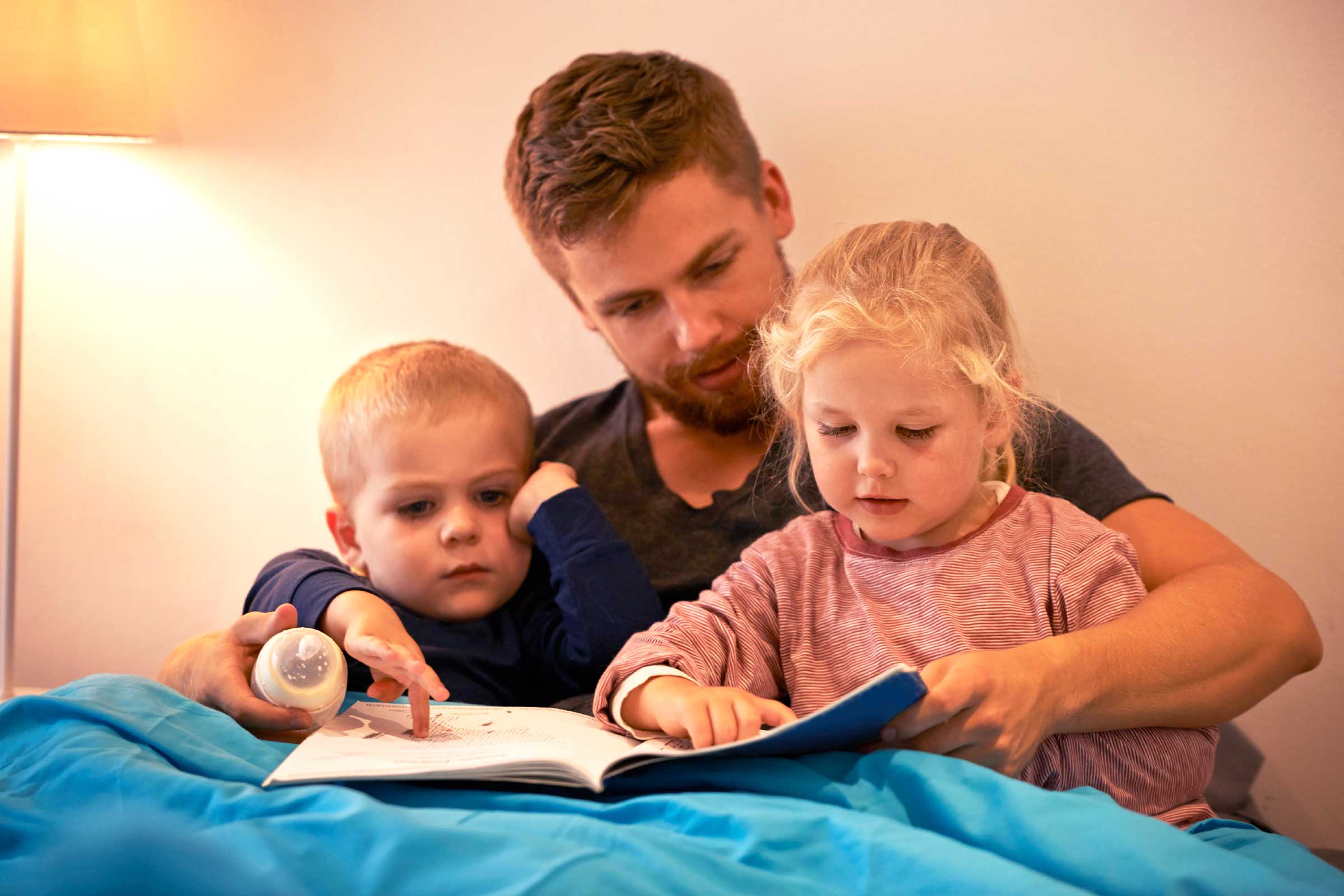 Does anyone care
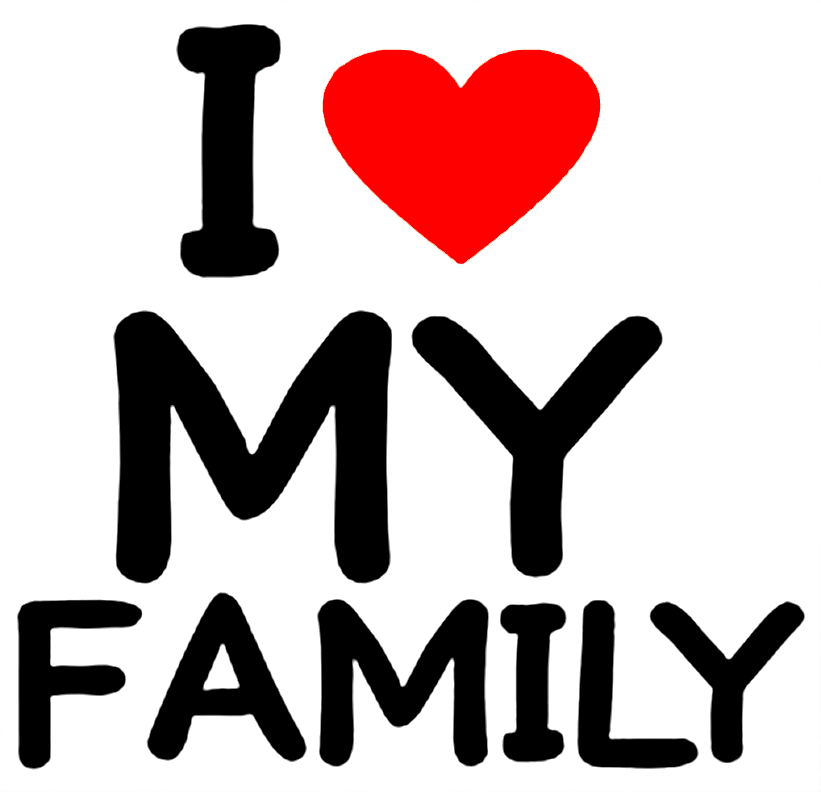